Becoming a Digital Teacher: new competences, new knowledge, new activities
Michael Carrier
Highdale Learning
CA Symposium 2017, Brno
What does the Digital Teacher 
need to know?
Overview
Digital learning is here to stay
Digital skills
Digital teaching competences
Digital Teacher Framework
Digital training
Future directions
From the Spectrum... to MOOCS: Digital learning is here to stay
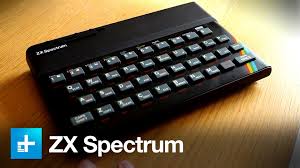 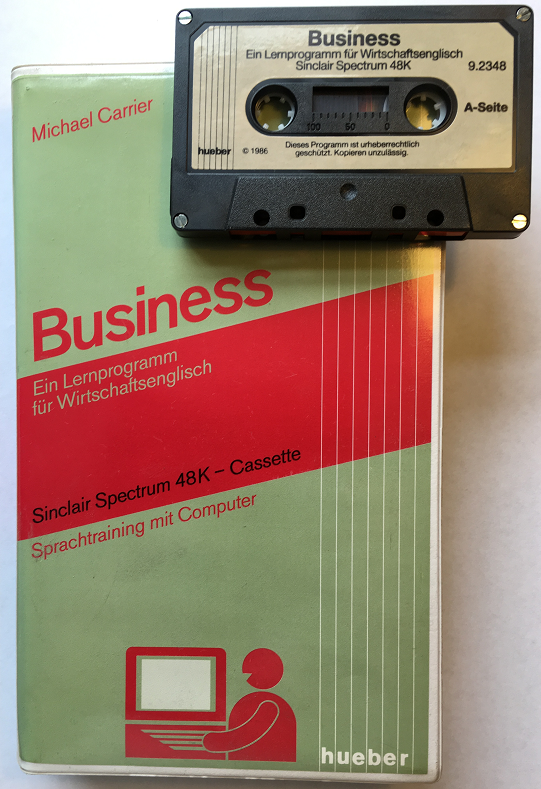 It’s not Technology..… but Pedagogy
“Digital Learning is learning facilitated by technology that gives students some element of control over time, place, pathway and pace”  
(Digital Now Foundation, 2014)
ELT Trends
Digital disruption
Ubiquity
Personalisation
Individualisation
Adaptive learning & testing
Speech-enabled tech
Auto-grading research
Rise of instrumental English
Decline of general English: ENPP
Rise of EMI & other ESPs
English opens doors to:
Education
Employment
Mobility
A clear driving force has been the push towards language for career development… students want to put the language into ‘action’
Study Travel magazine
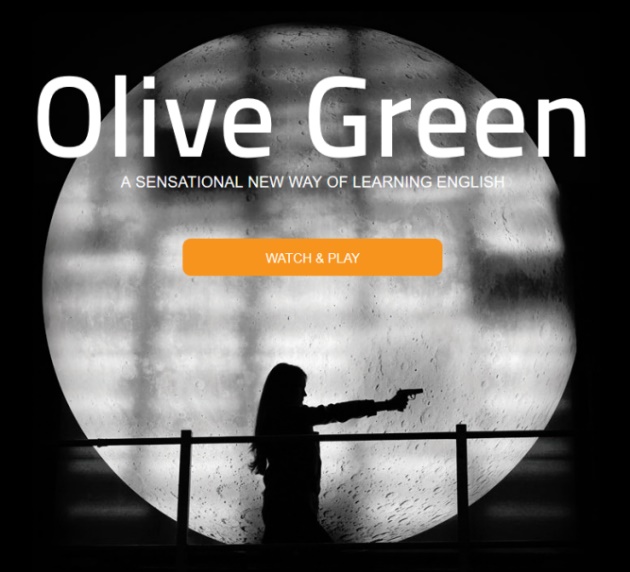 Digital 
Learning
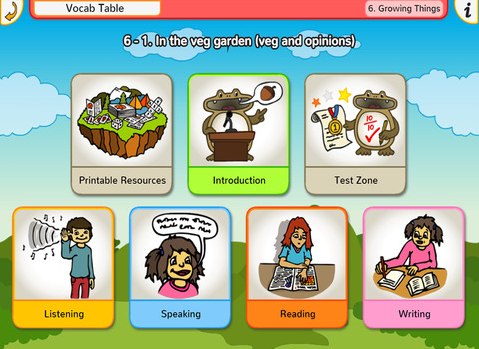 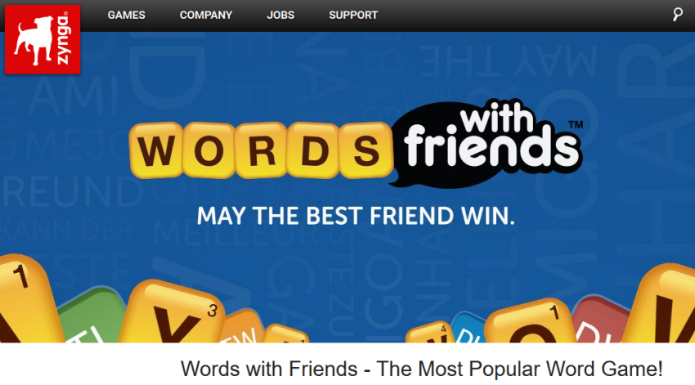 Tools, resources, apps, sites, gizmos……
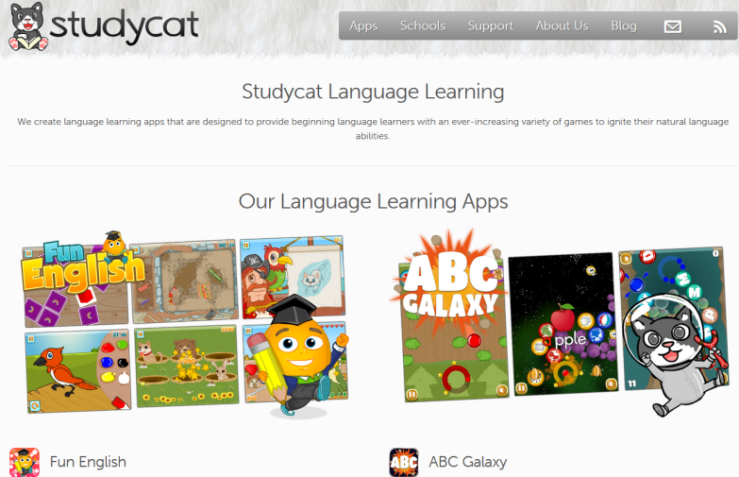 Digital learning channels
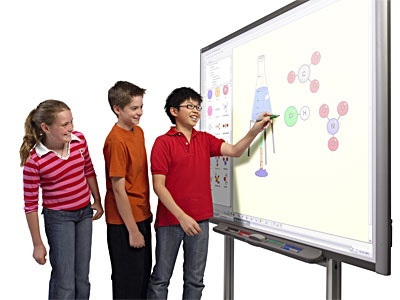 In-class channels:
IWB
Digital textbooks
1:1  & BYOD
PRS systems

Out of class channels:
Handheld
LMS
Apps
Web
Individualisation
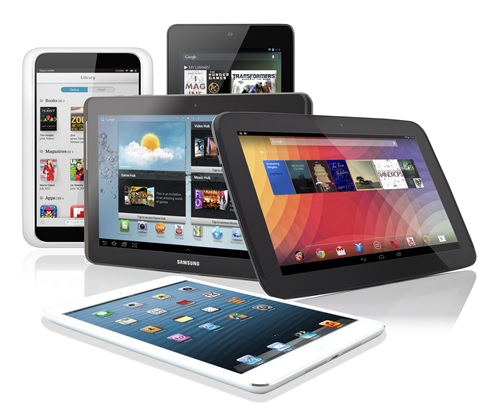 MOOCs
Virtual Classroom
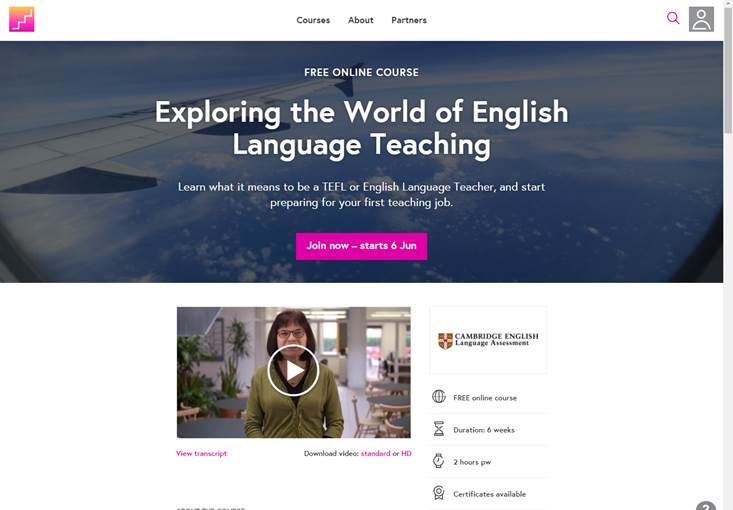 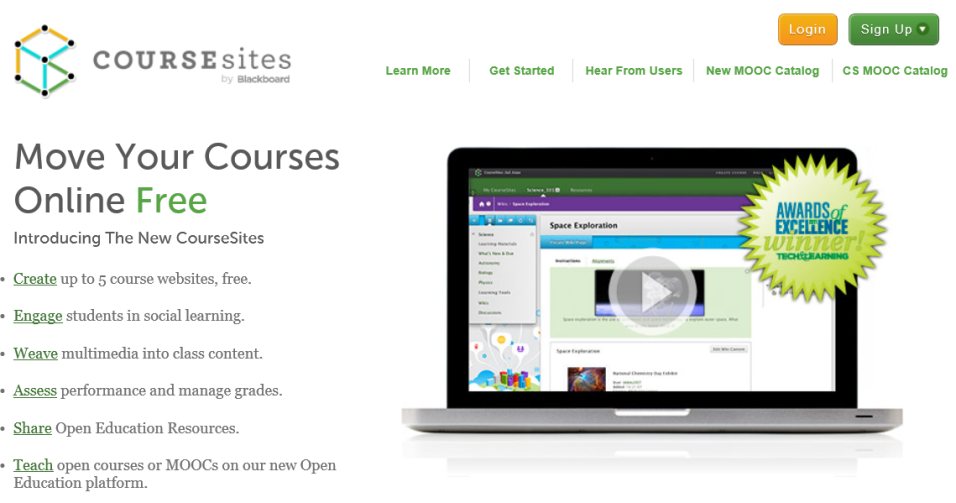 Remote teaching
Virtual Community
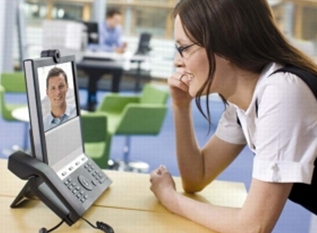 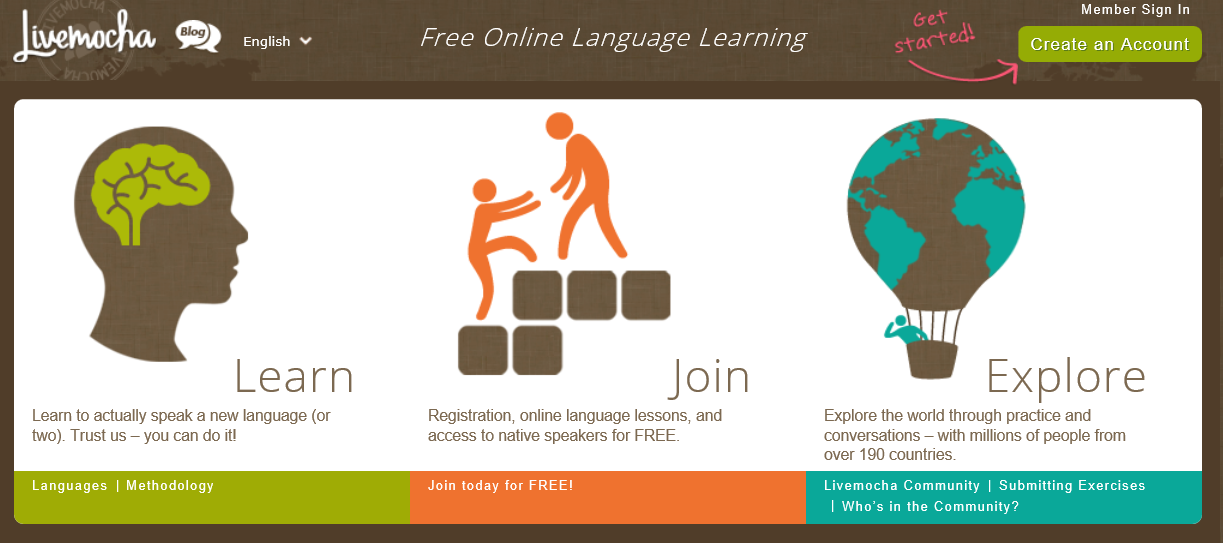 Open Educational Resource (OER) portals
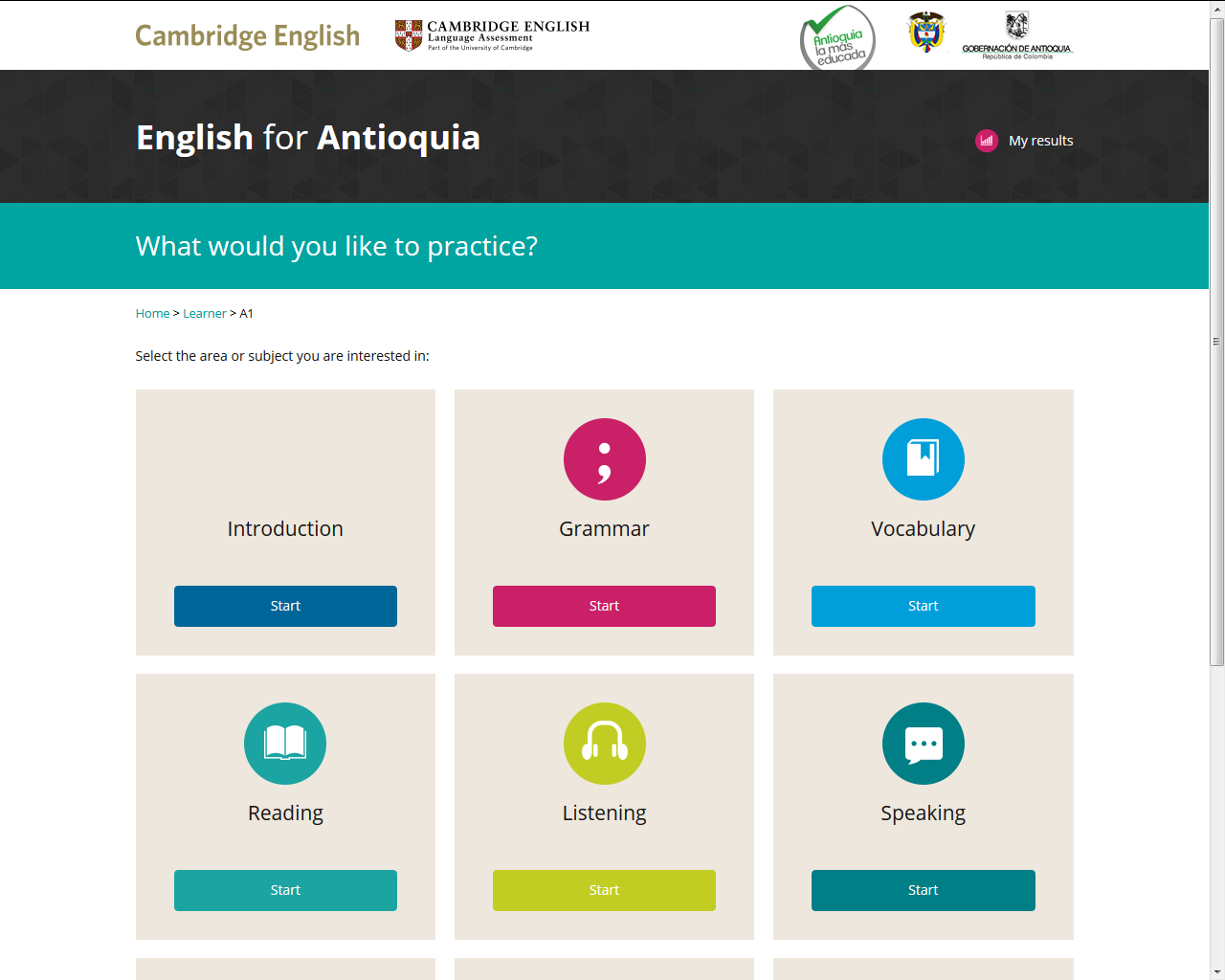 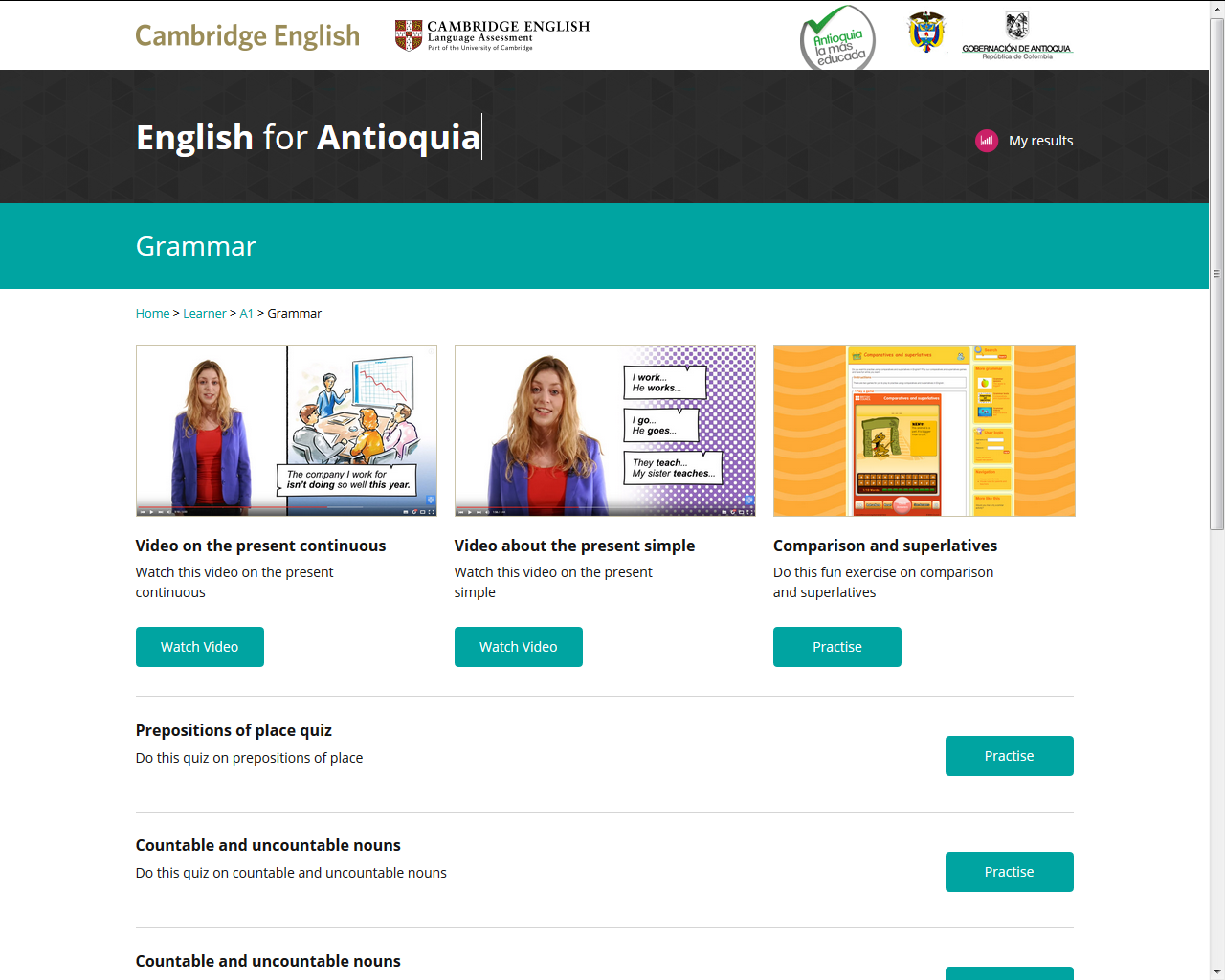 What does the Digital Teacher 
need to know?
Digital pedagogical models
Blended learning
Mobile learning 
1:1 classrooms
Flipped classroom 
Adaptive learning
Personalisation 
CB assessment
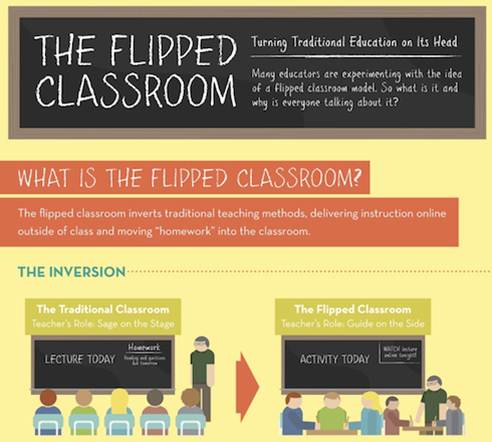 In-class vs Out-of-class models
In Class
Activities:
Speaking activities
Pairwork
Concept questions
Communication activities, games storytelling
Mentoring
Before Class
After Class
Activities:
Reading & Listening activities
Study text
Learn vocab online
Grammar in Use activity with Apps
Activities:
Writing
Comprehension Qs
Online workbook
Vocab practice apps
Formative assessment
11
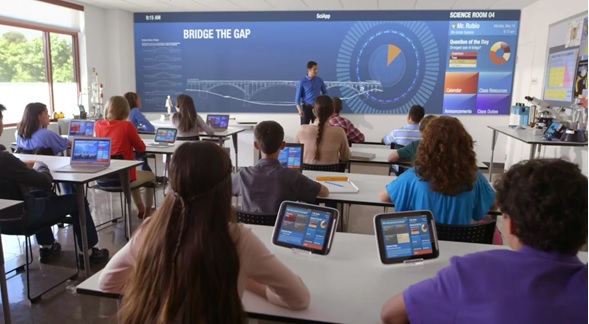 1:1 learning & classroom  management
www.menti.com
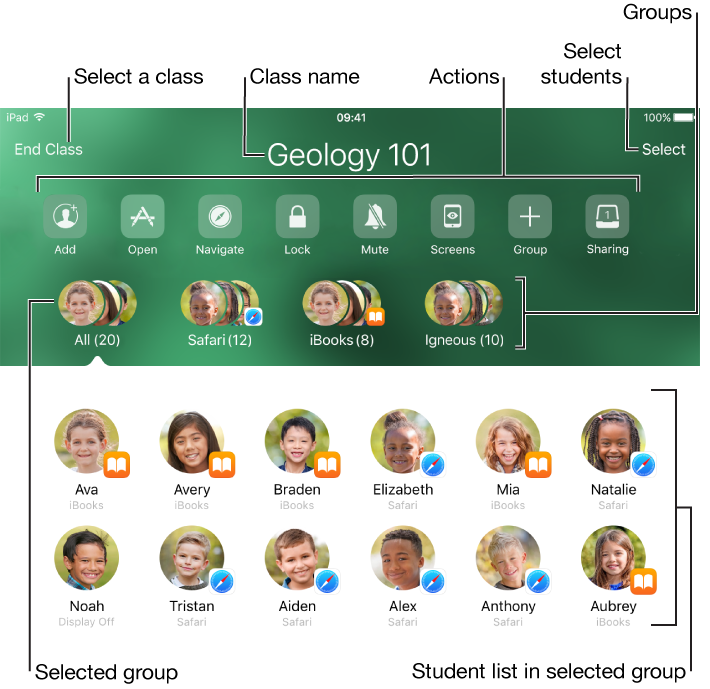 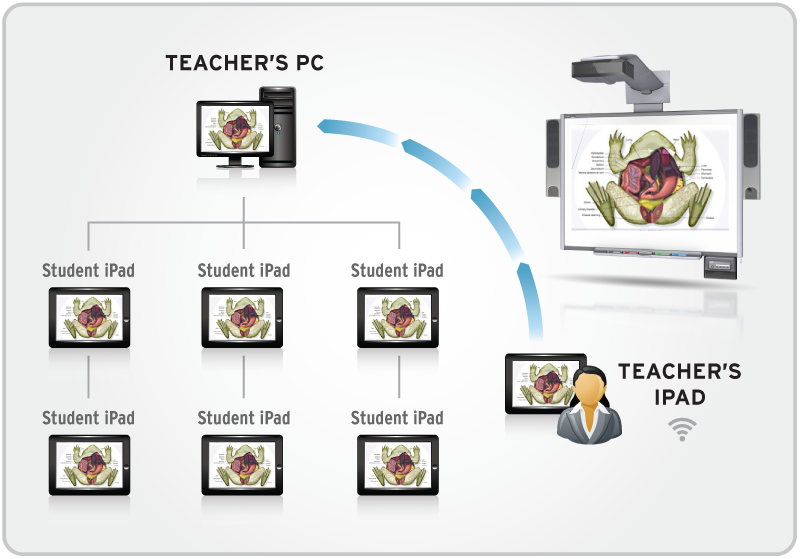 Voting/Personal Response Apps
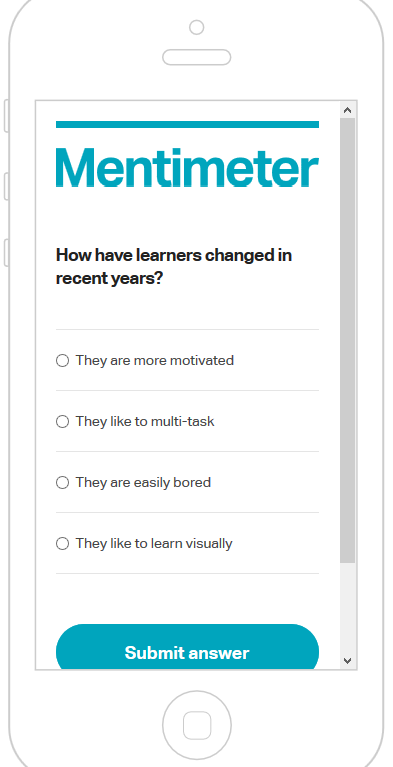 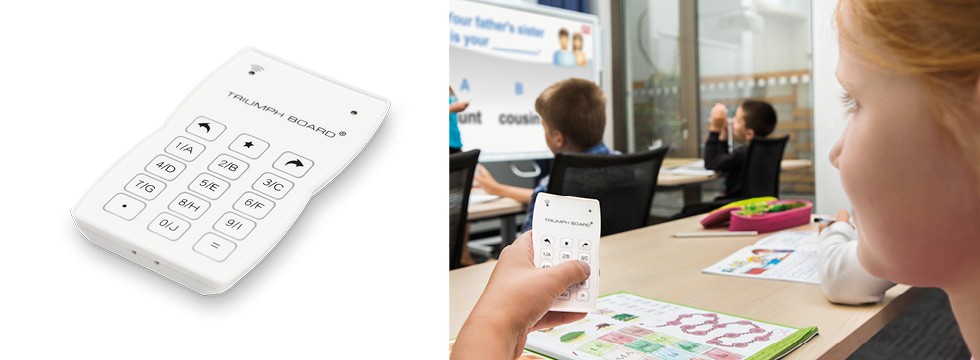 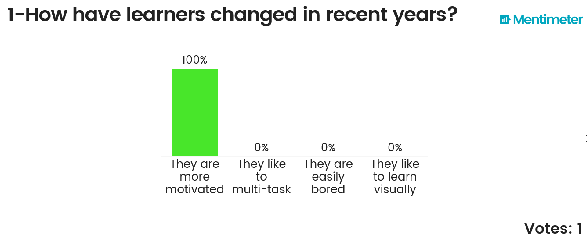 Go to:  www.menti.com  & Enter code: 327786
https://www.mentimeter.com/s/0a86dc05b62bd39acc2b0528dac328e4/27f0f3bdabe7
Do you speak digital?
I speak Geek
Reflection
BYOD
VLE
Flipped
Blended
IWB
VR
AR
SMS
Airplay
Bluetooth
Score yourself out of 10 for concept recognition
Some new ‘Digital Teaching’ skills:
Which new pedagogical models to use
Which new technology tools to use
Which new materials and resources to use
How to guide the students’ digital interactions
How to get support in curriculum & course development
How to get investment in training & development
How to manage a virtual classroom
How to create new content with students
The Digital 
Teacher needs to know…..
Aligning tools with course design
Developing an Activity taxonomy
Developing a personal tech toolkit
Devices toolkit:
Audio/video equipment
IWB
Laptop + projector
Tablet + projector
OTPS – Tablet class set

Systems toolkit:
Class management software & Airplay
Assessment
VOIP – Skype
VLEs – Moodle, Blackboard
Resources toolkit:
Wikis
Blogs
Facebook
Twitter
Slideshare
Dropbox
Prezi
Apps 
App stores
iTunesU
MOOCs
Cambridge CPD Framework
The Digital 
Teacher: competence
frameworks
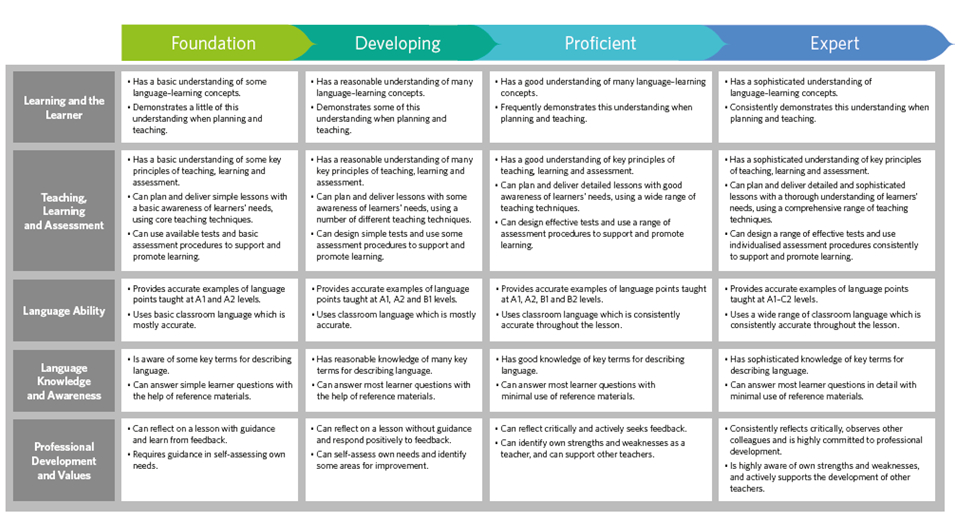 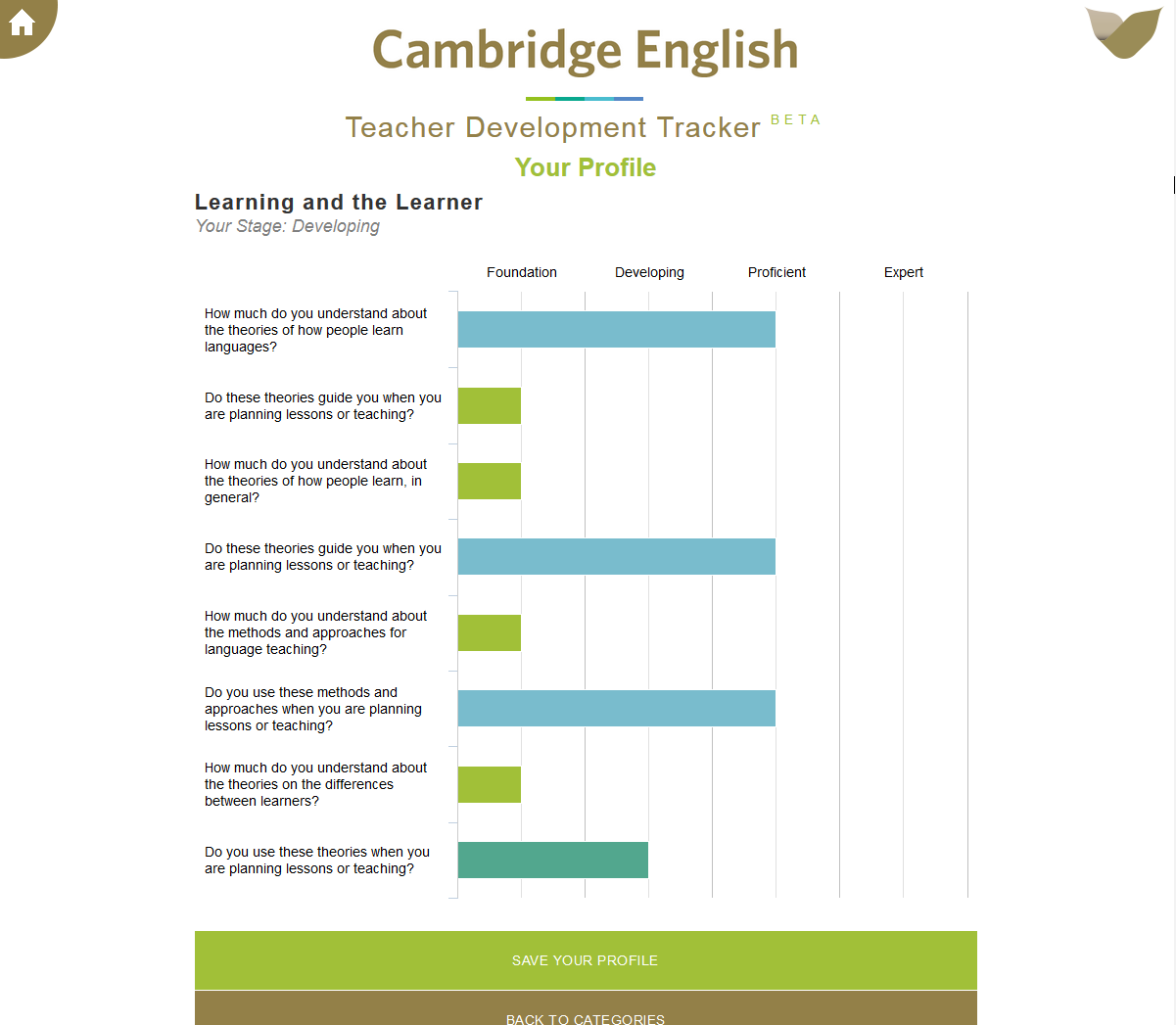 http://Tracker.cambridgeenglish.org
EAQUALS TD framework
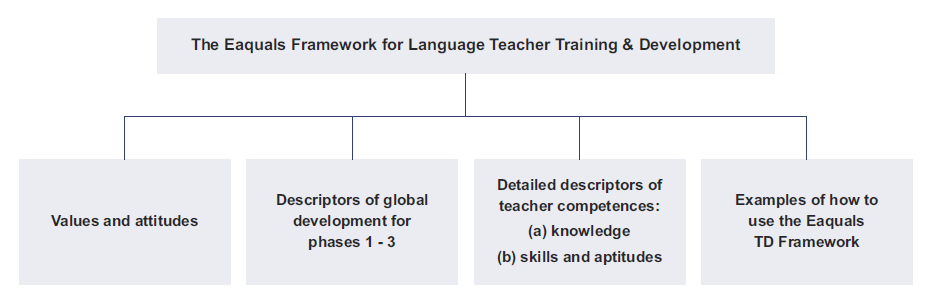 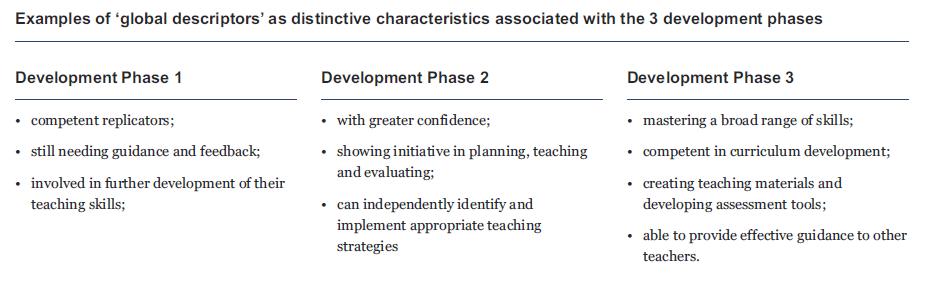 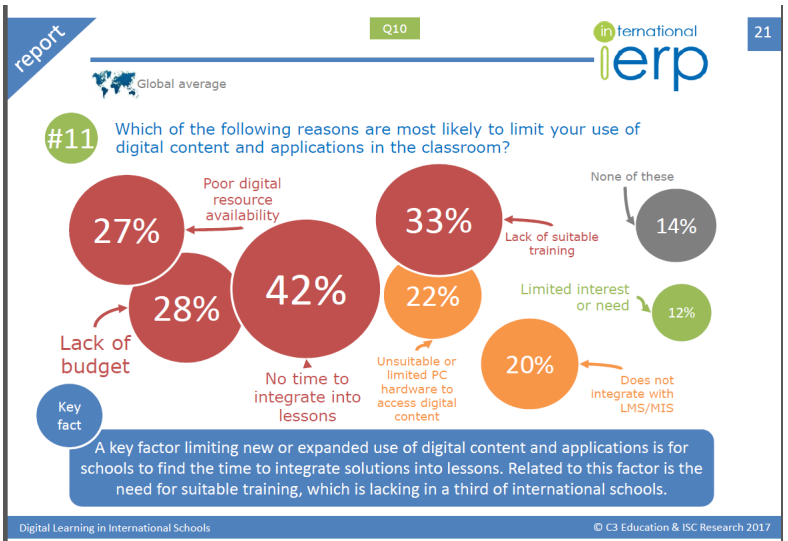 The Digital 
Teacher: 
A Digital Competence
Framework
UNESCO ICT framework
23
Cambridge Digital Framework
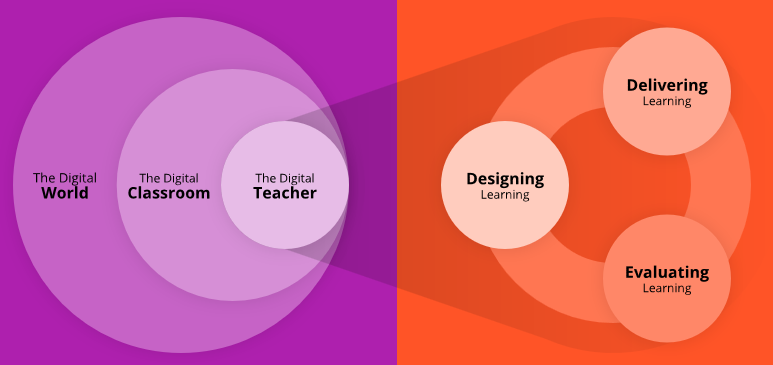 24
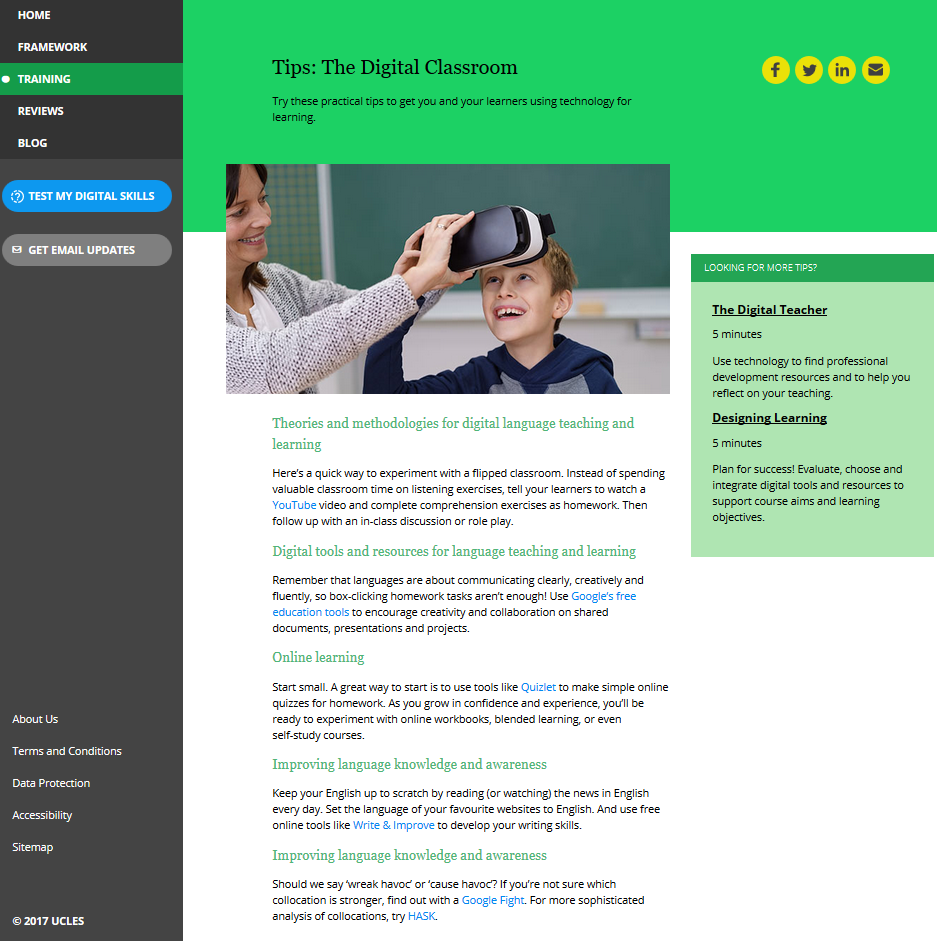 26
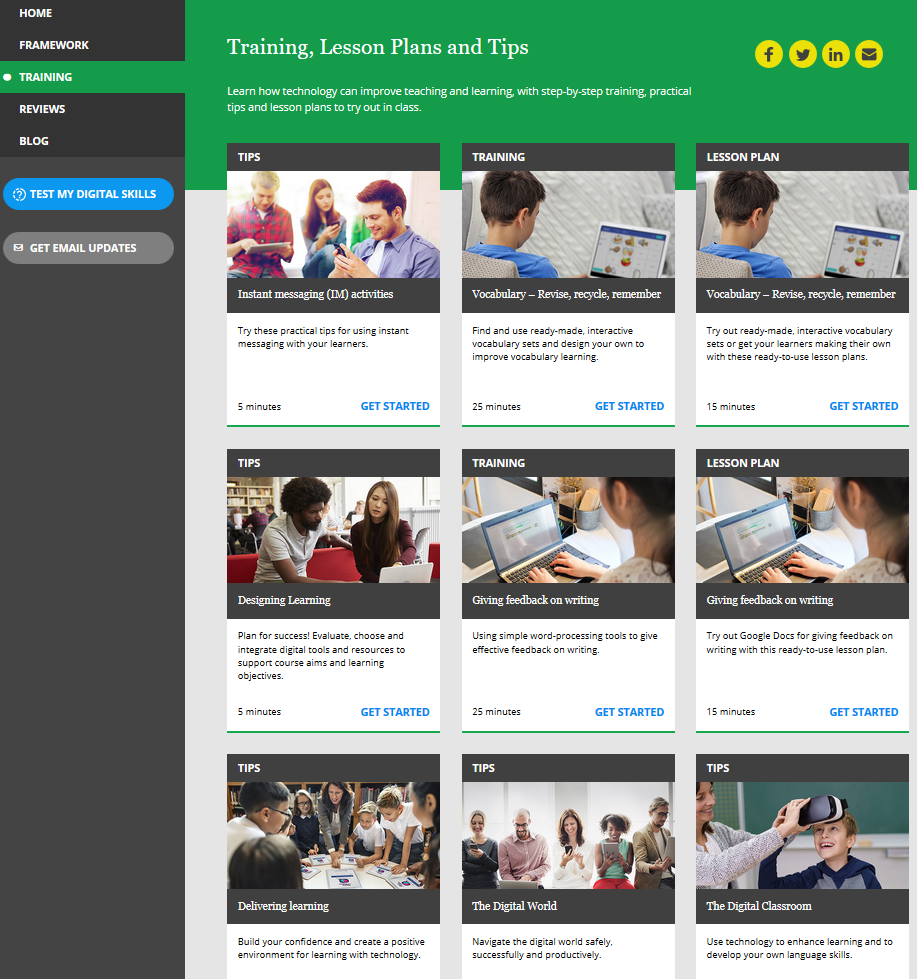 27
28
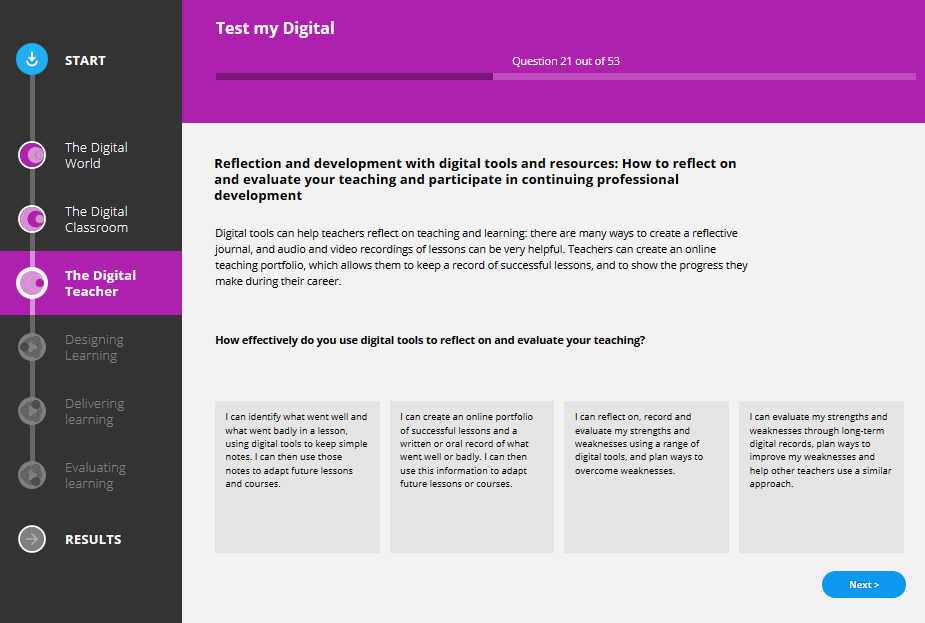 29
30
Your Digital CPD needs:

What digital skills & competences do you think you (and/or your staff) need to develop?

technical skills?
pedagogical skills?
materials development?
Reflection

Which competences & concepts 
do you feel you need more input & training in?
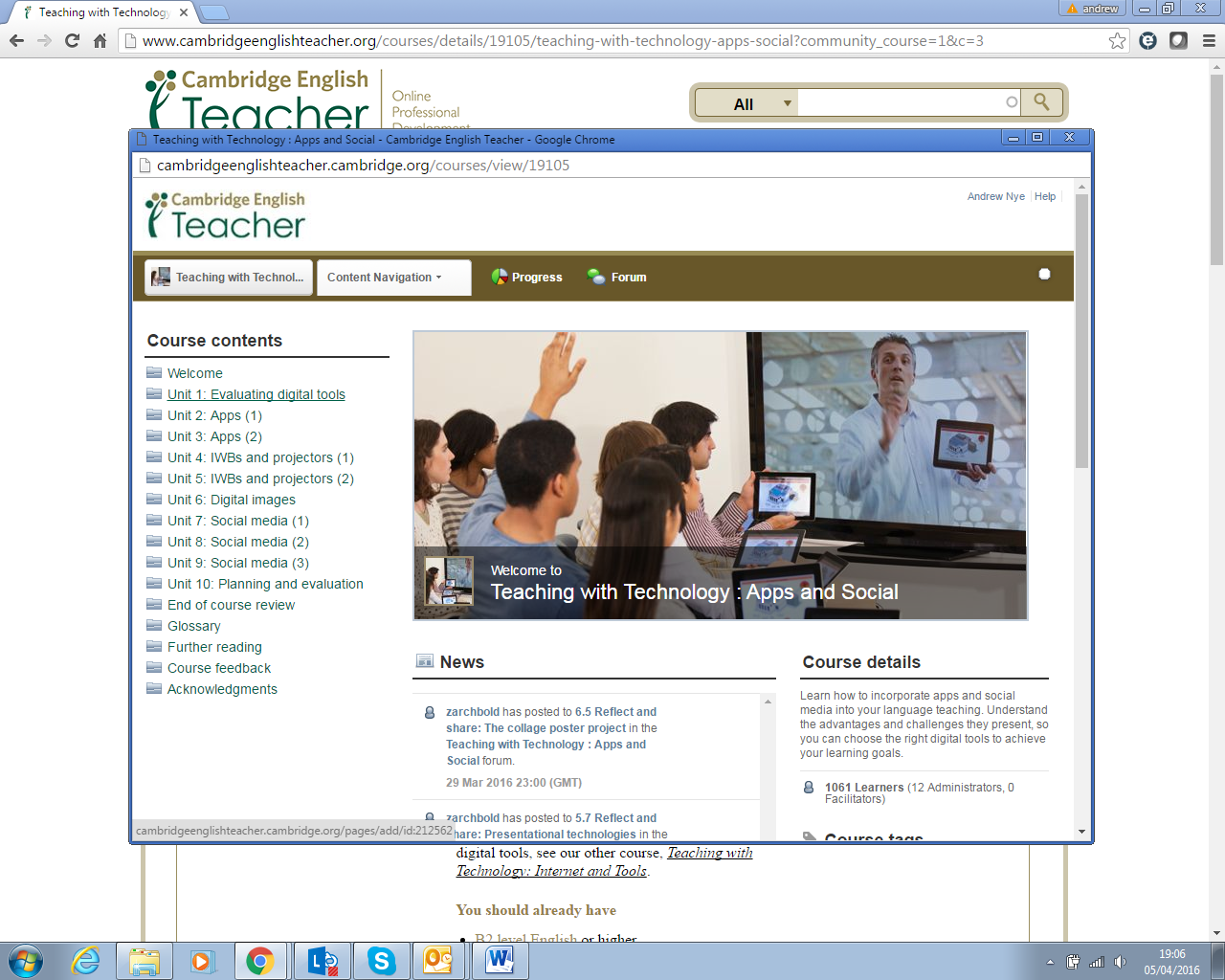 Digital training
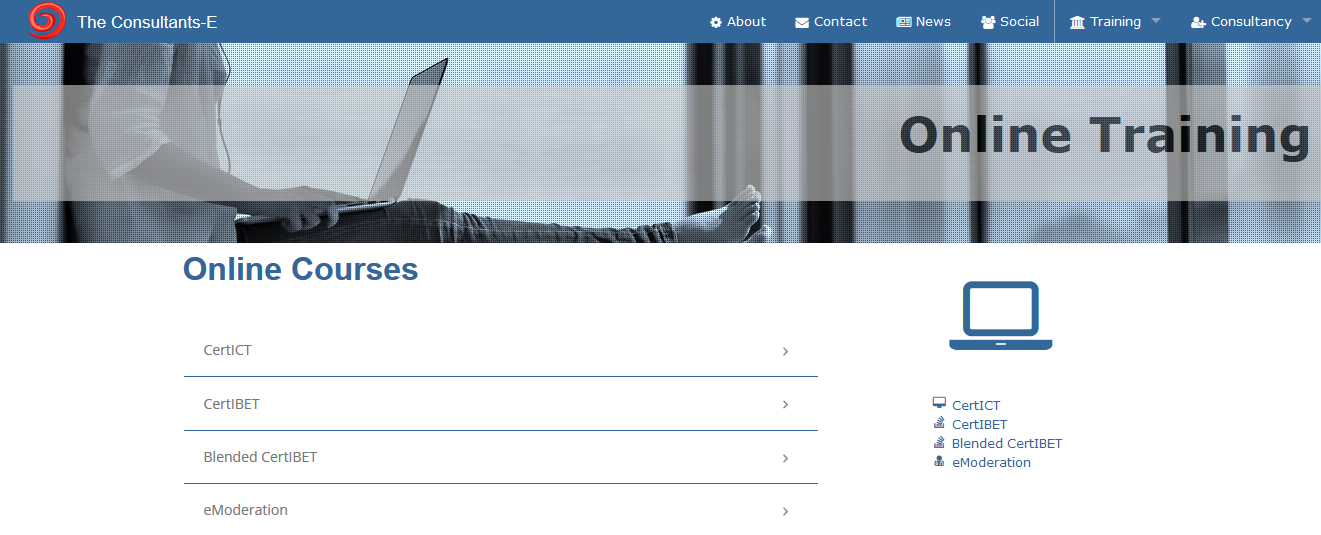 ELTjam Academy
33
Speech-enabled tech
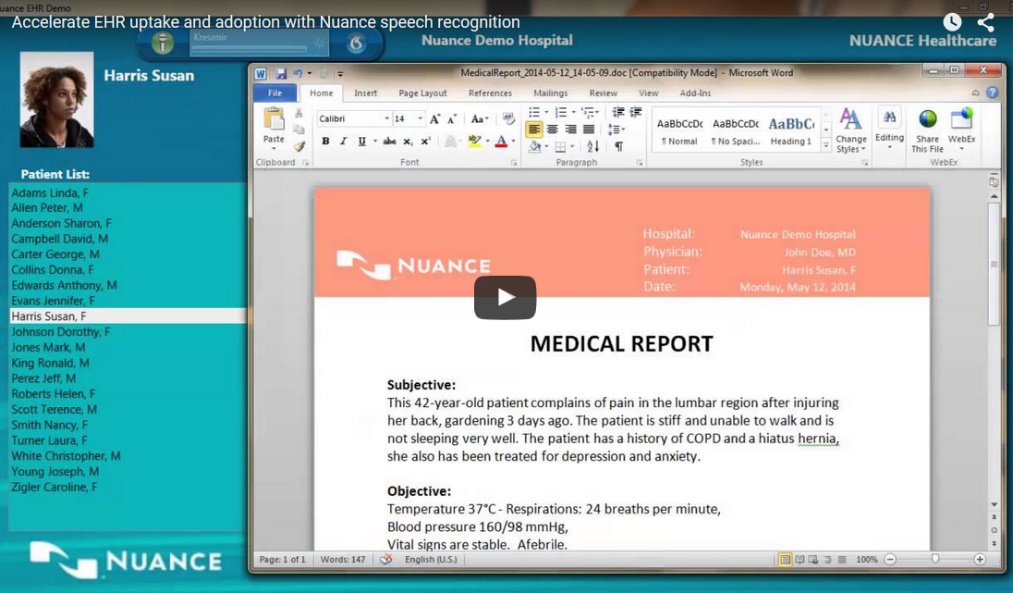 Digital speech & 
ASR
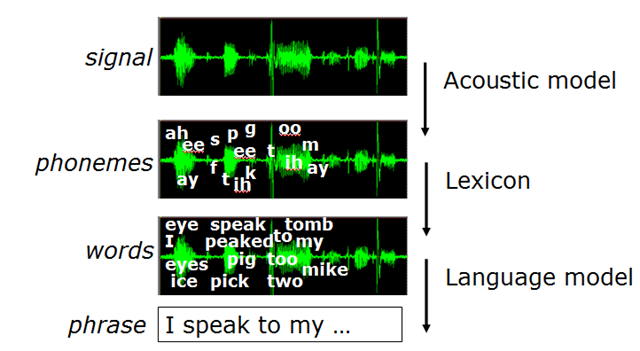 Interactive practice
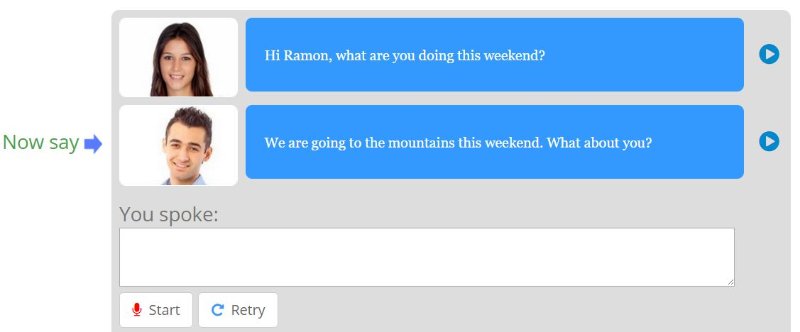 Speaking Pal
short interactions in which the learner is required to speak with a virtual character.  ASR can highlight words which are spoken incorrectly

Duolingo
Less sensitive ASR
cf. Reviews on ELTJAM

Other providers:
Sanako, SpeechAce, Dexway, Rosetta Stone
Results:
Works best if structured
Can be over-accepting
Caveat Emptor!

But…. better than no speaking practice at all, for some autonomous students
35
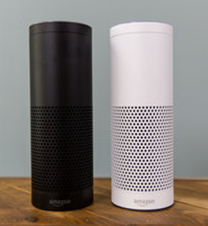 Amazon Echo & Echo Dot
‘‘Alexa.…’’
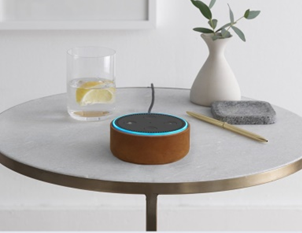 What’s the news?
Open the Telegraph
Launch National Rail
Play radio 4
What’s the weather in X?
Set a timer for 15 minutes
What's on my calendar for tomorrow?
Add 'go to the grocery store' to my to-do list
What’s on my to-do list?
How many degrees Fahrenheit in 22 degrees Celsius?
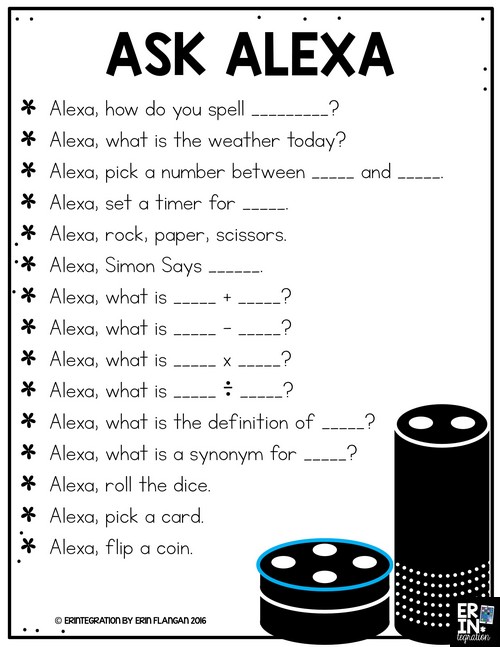 36
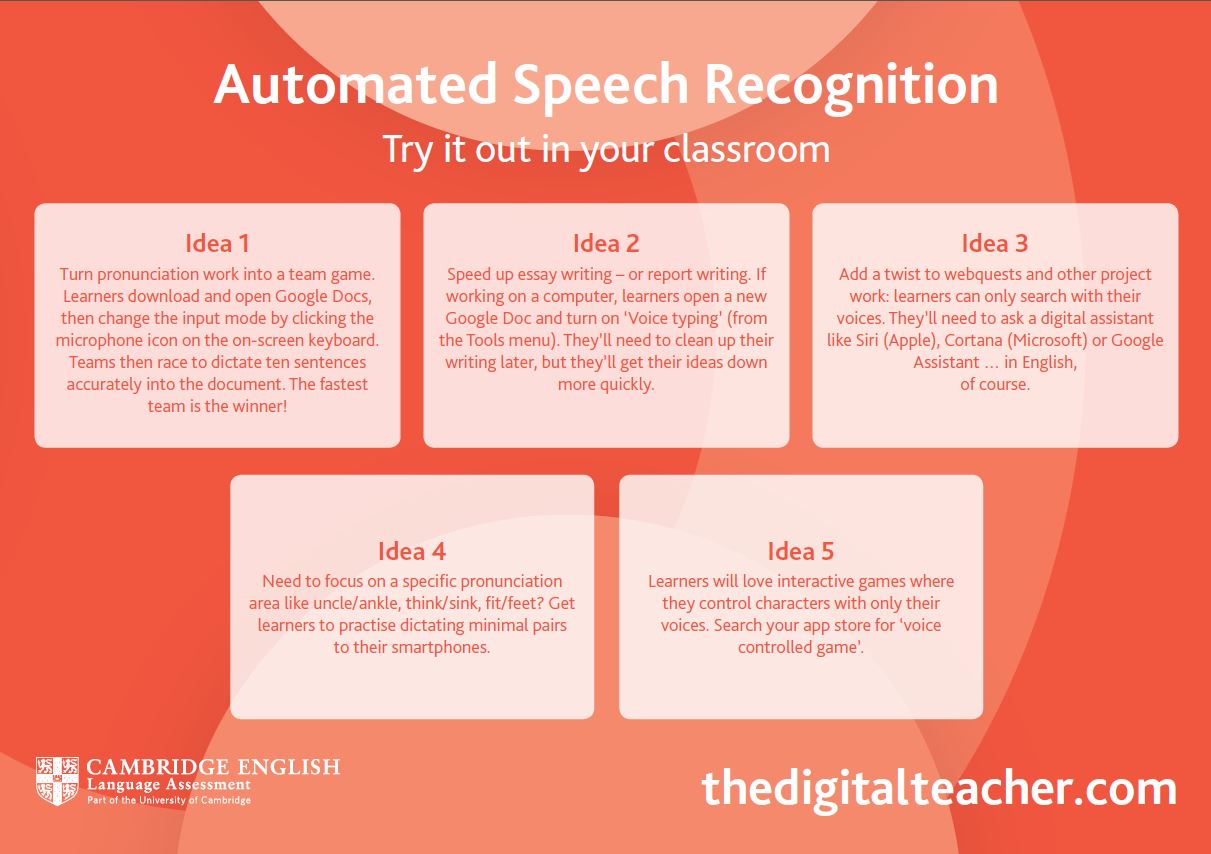 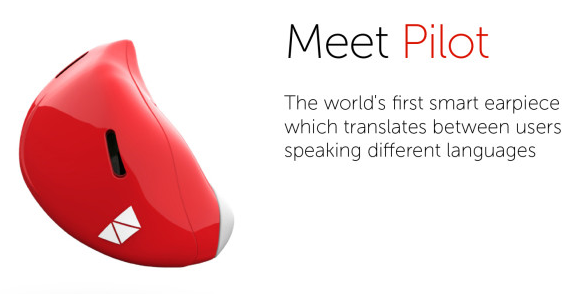 Speech-enabled translation (SET)
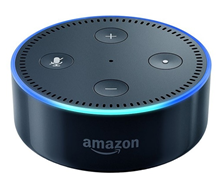 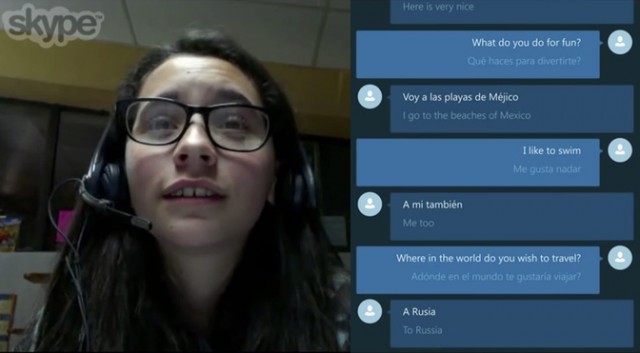 SET activity
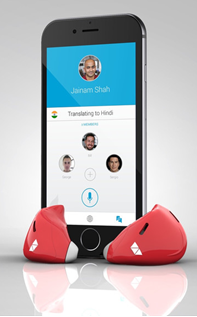 SS write a dialogue in L1; then each translate their side into English and write it down, creating an English dialogue
Student A speaks her side in English and writes down spoken translation into L1
Student B speaks her side in English and writes down spoken translation into L1
Students compare the outputs and note differences from their original L1 dialogue
SS write a dialogue in L1
Student A speaks her side in L1 and writes down spoken translation into English
Student B speaks her side in L1 and writes down spoken translation into English 
Students compare the outputs and note differences, asking for teacher guidance where needed
39
Linguaskill - Speaking 
Auto-marker
Automated
marking
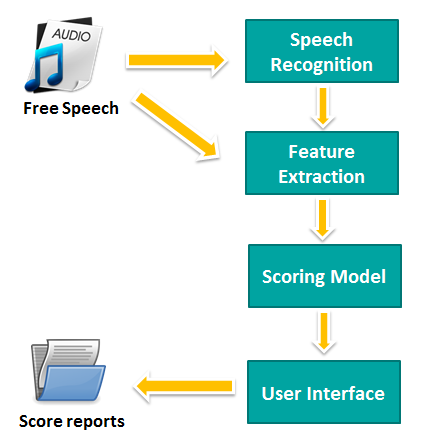 Writeandimprove.com
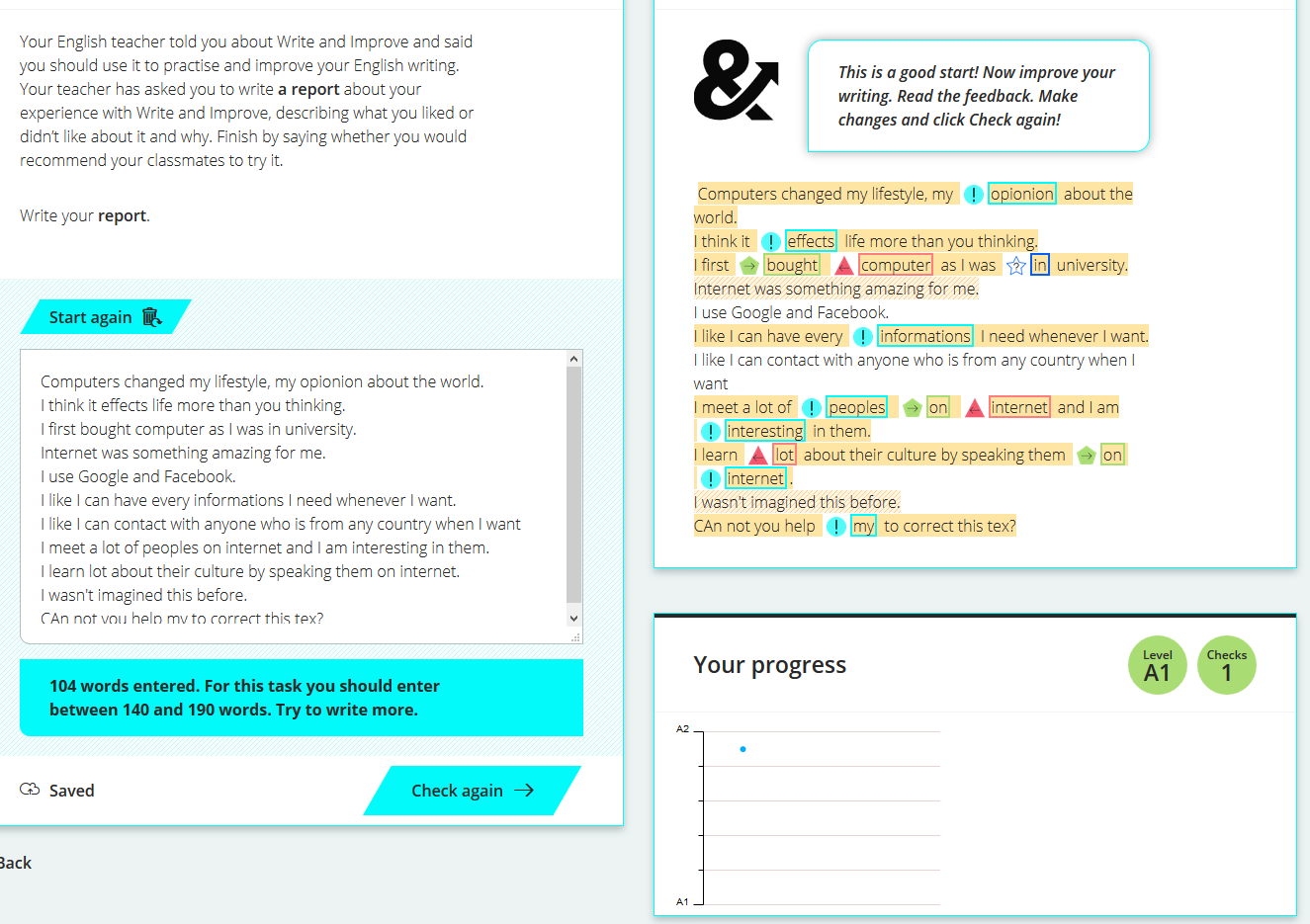 How could Automated Marking 
help you and your students?

What does the instant availability of on-demand Speech-to-Speech translation mean for your teaching and your students’ learning? 

How could it help your students, in and out of class?

Are there any challenges and drawbacks?
Reflection
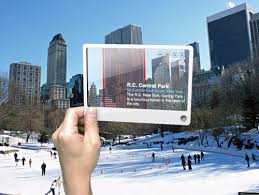 AR / VR / 360
Future directions…
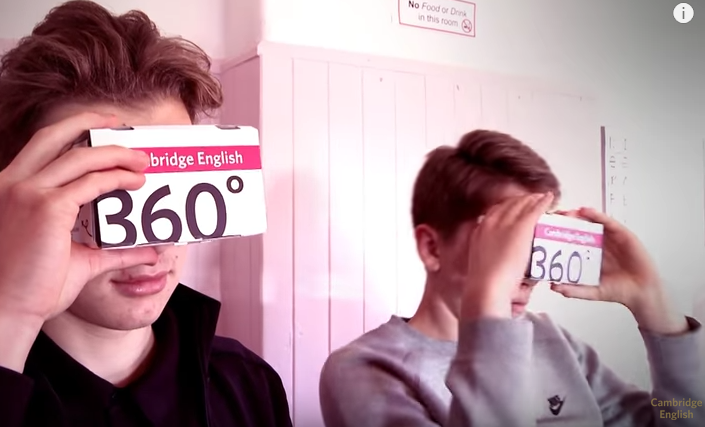 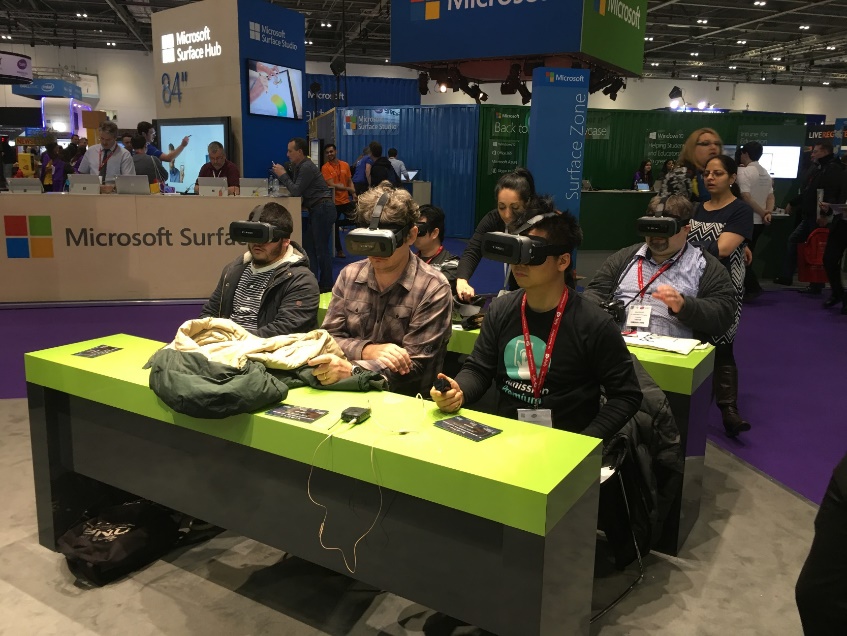 PC replacements
Device + dock + monitor = full PC experience
MS Display Dock, Samsung Dex, Lenovo Link, Nexdock…
Superbook: laptop shell
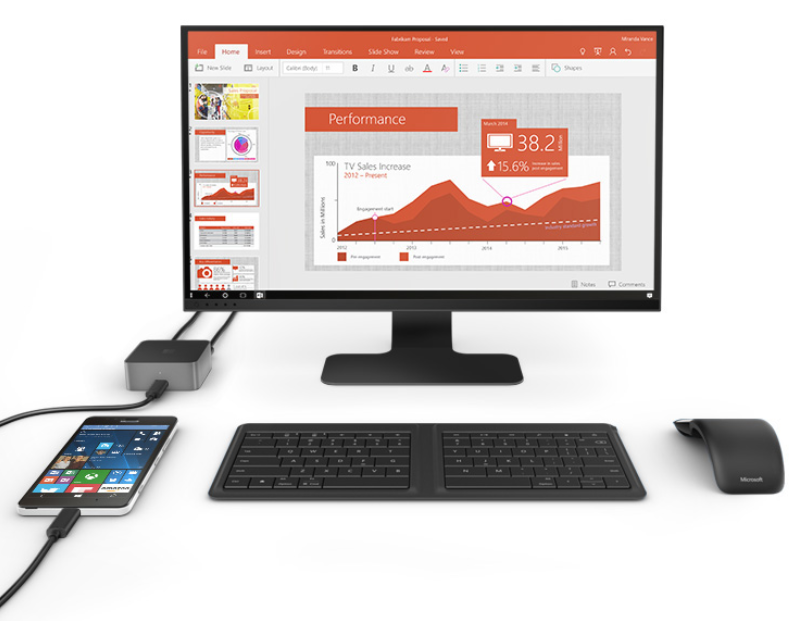 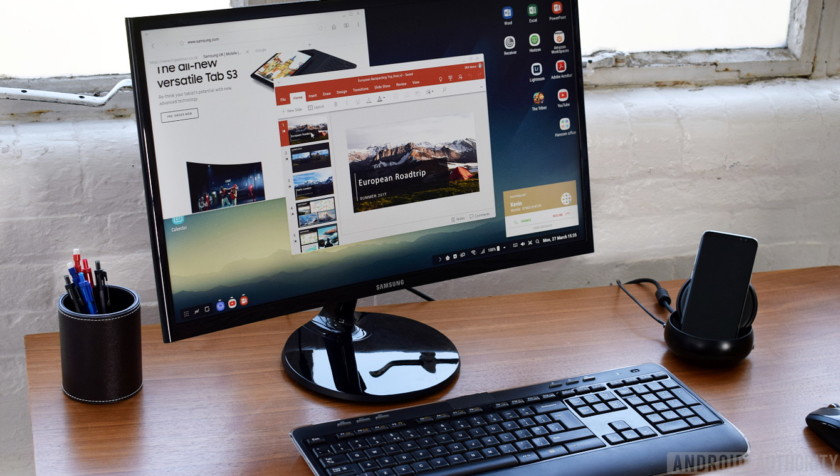 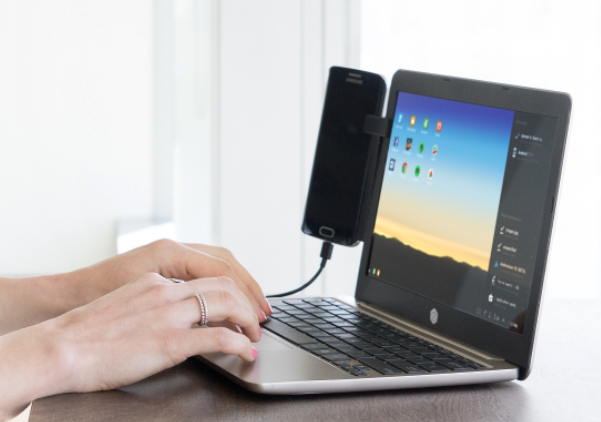 44
Robots
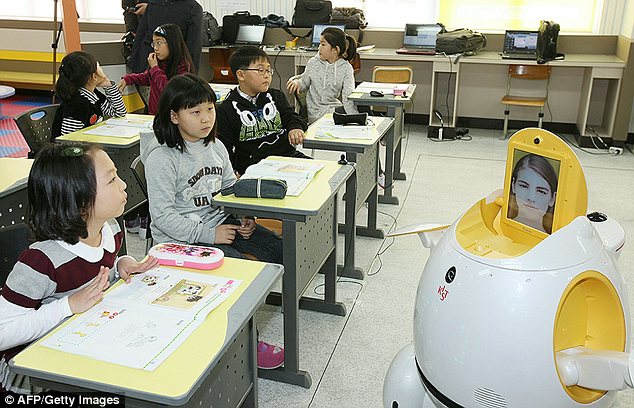 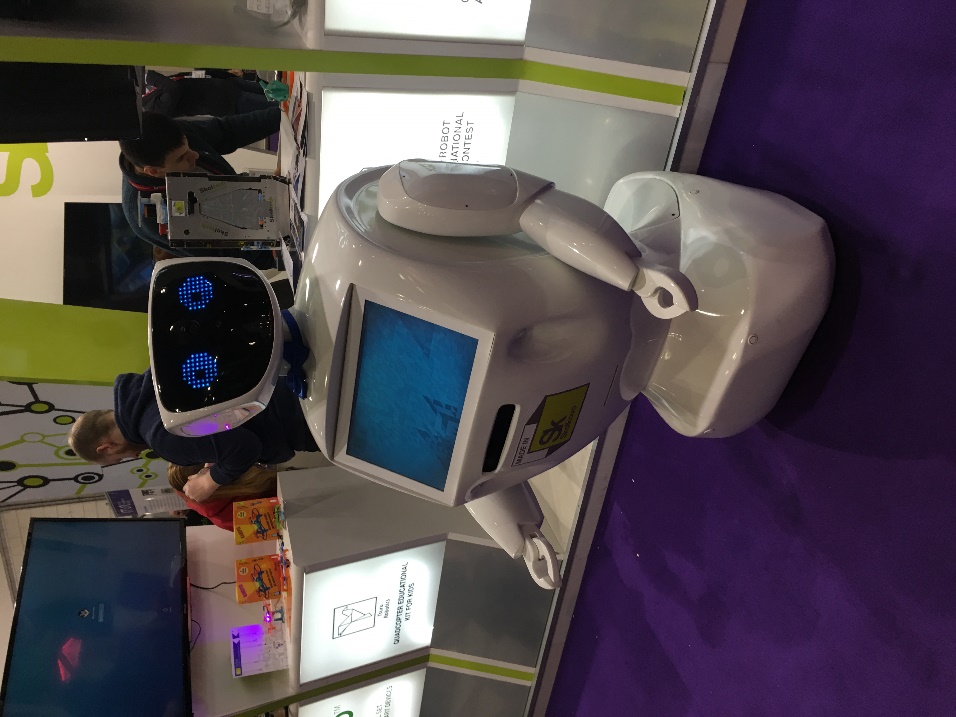 45
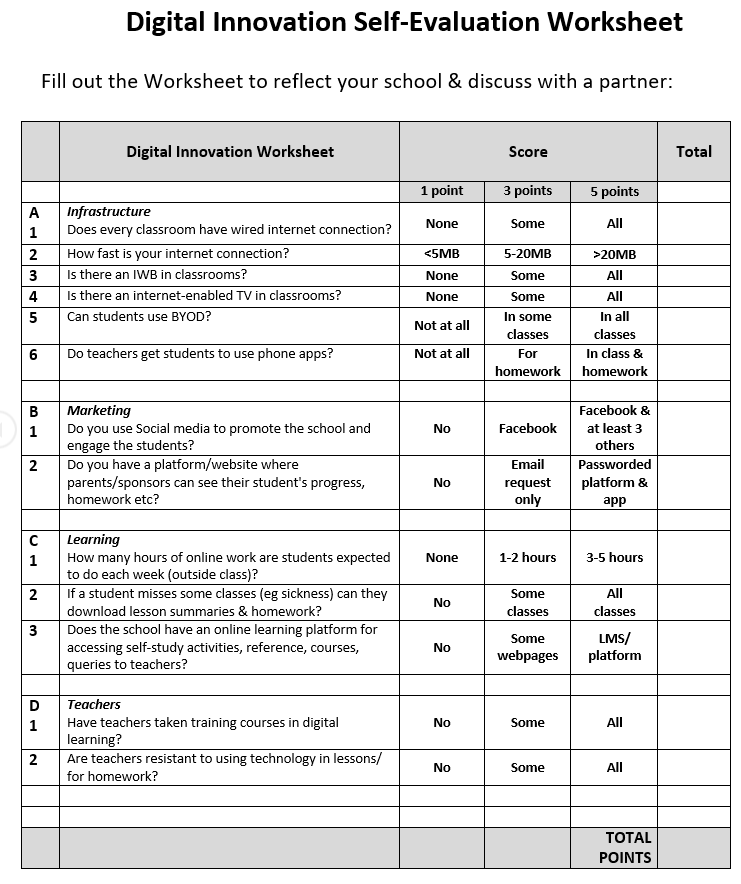 Reflection
Review your Digital Audit
Take Away
1
2
3
4
5
6
Plan training and development according to a competence framework
Define what teachers need to know
Help colleagues develop their Digital Literacy
Encourage curiosity & creation of resources
Fund training 
& experimentation 
in pedagogy & technology
Delight & engage students
Thank you!
email: michael@highdale.org

PDF:  http://www.michaelcarrier.com



Framework:  http://thedigitalteacher.org 

Journal of Training, Learning and Culturewww.icc-languages.eu/tlcjournal

TIRF/Routledge book:
http://www.tirfonline.org
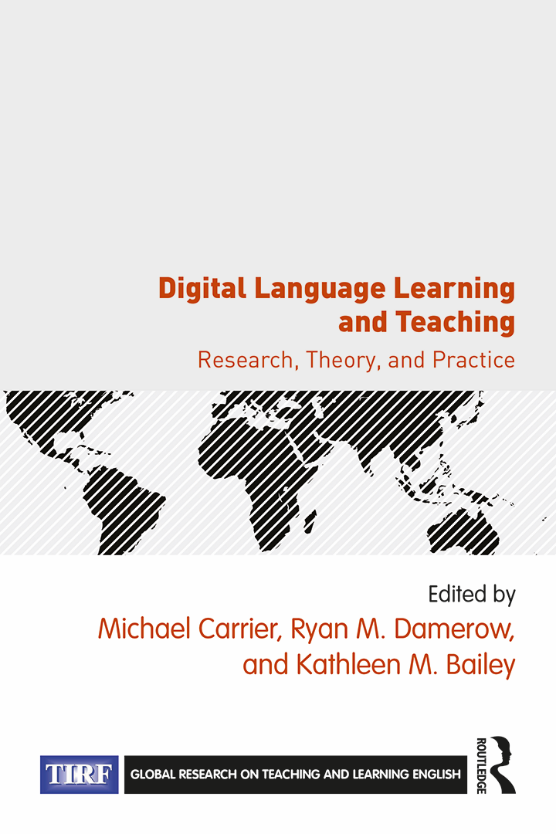 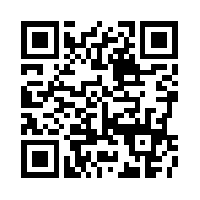